ИССЛЕДОВАТЕЛЬСКИЙ ПРОЕКТ«Золушка»
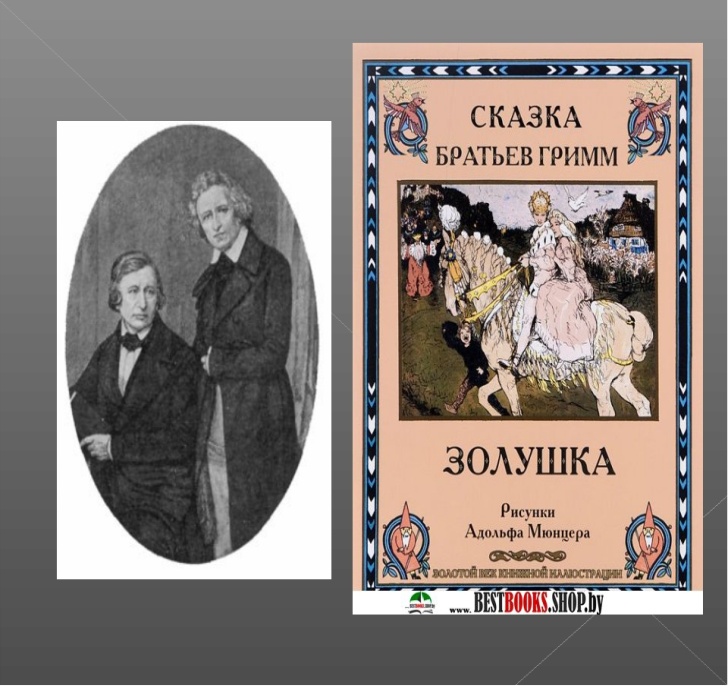 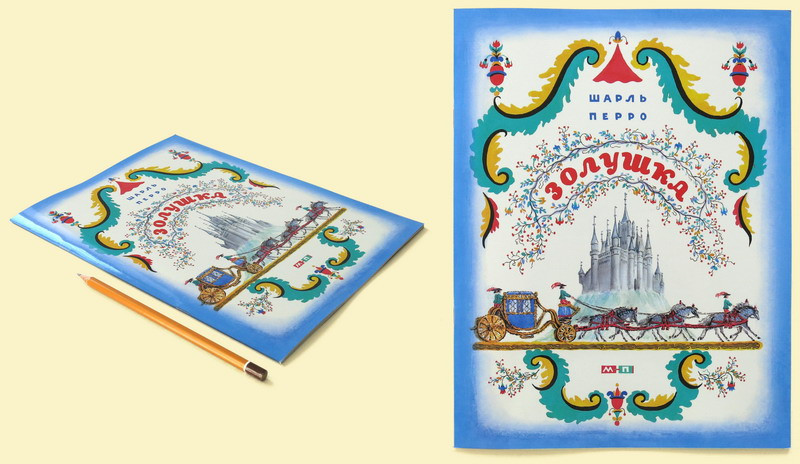 Екатерининский филиал
 МБОУ«Никифоровская  СОШ №1»  
  ученица 6 класса
 Вязовова Варвара

Руководитель  Игнатьева Л.Н.
Актуальность
Все мы читали сказку «Золушка» французского сказочника Шарля Перро. Когда мы начали изучать немецкий язык, то выяснили, что автором этой сказки являются немецкие сказочники братья Гримм. 
Мы    обратились к источникам , чтобы сопоставить эти две сказки .
Гипотеза
Мы предполагаем, что в сказках французского и немецких авторов есть сходство и различие.
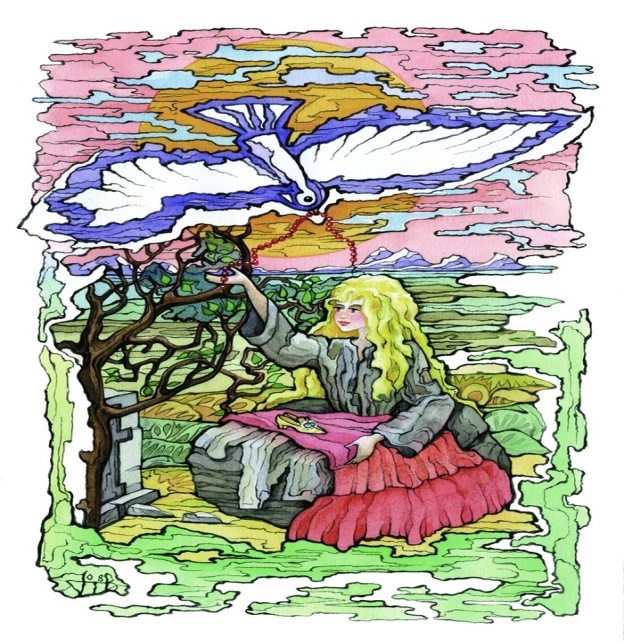 Объект исследования
Тексты сказок Ш.Перро и братьев Гримм
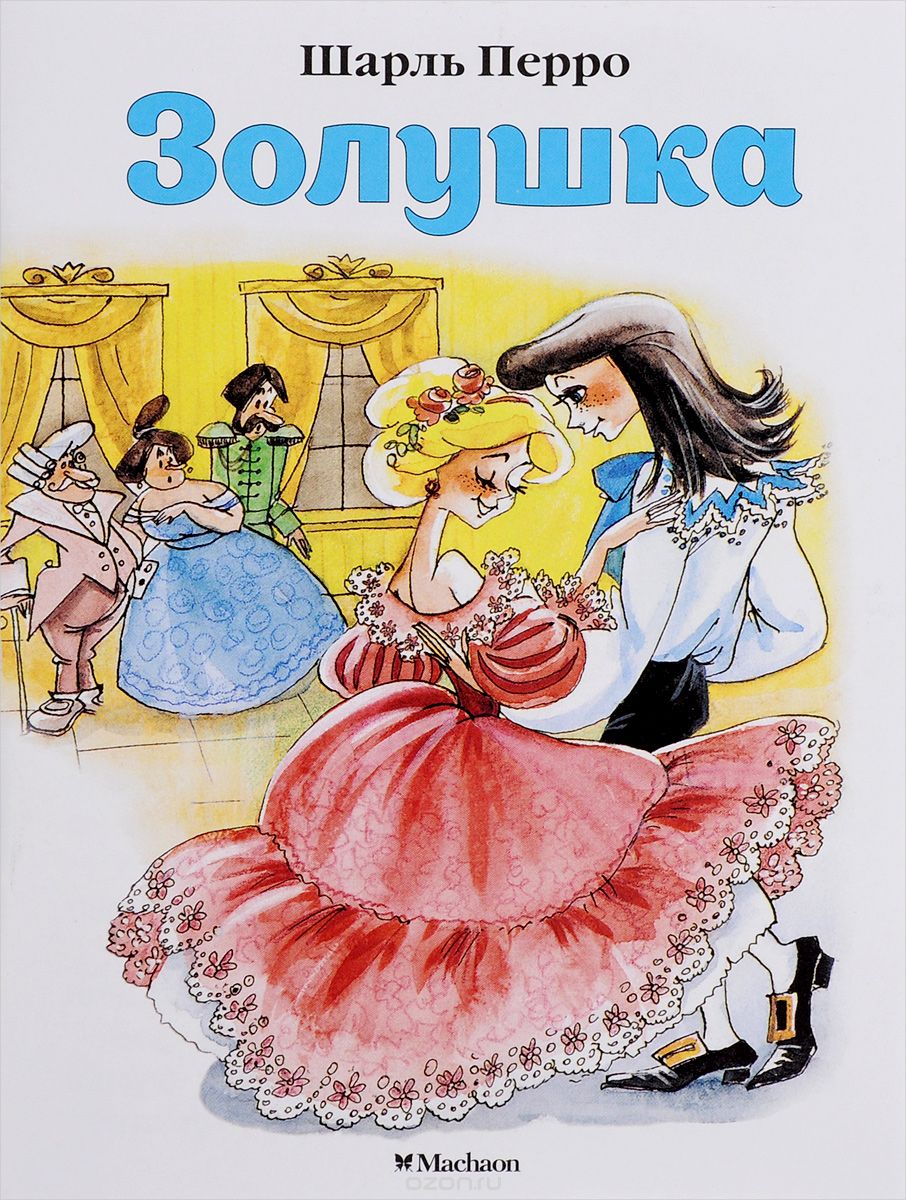 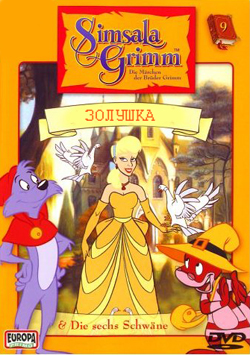 Предмет исследования
Совпадения и различия в сказках.
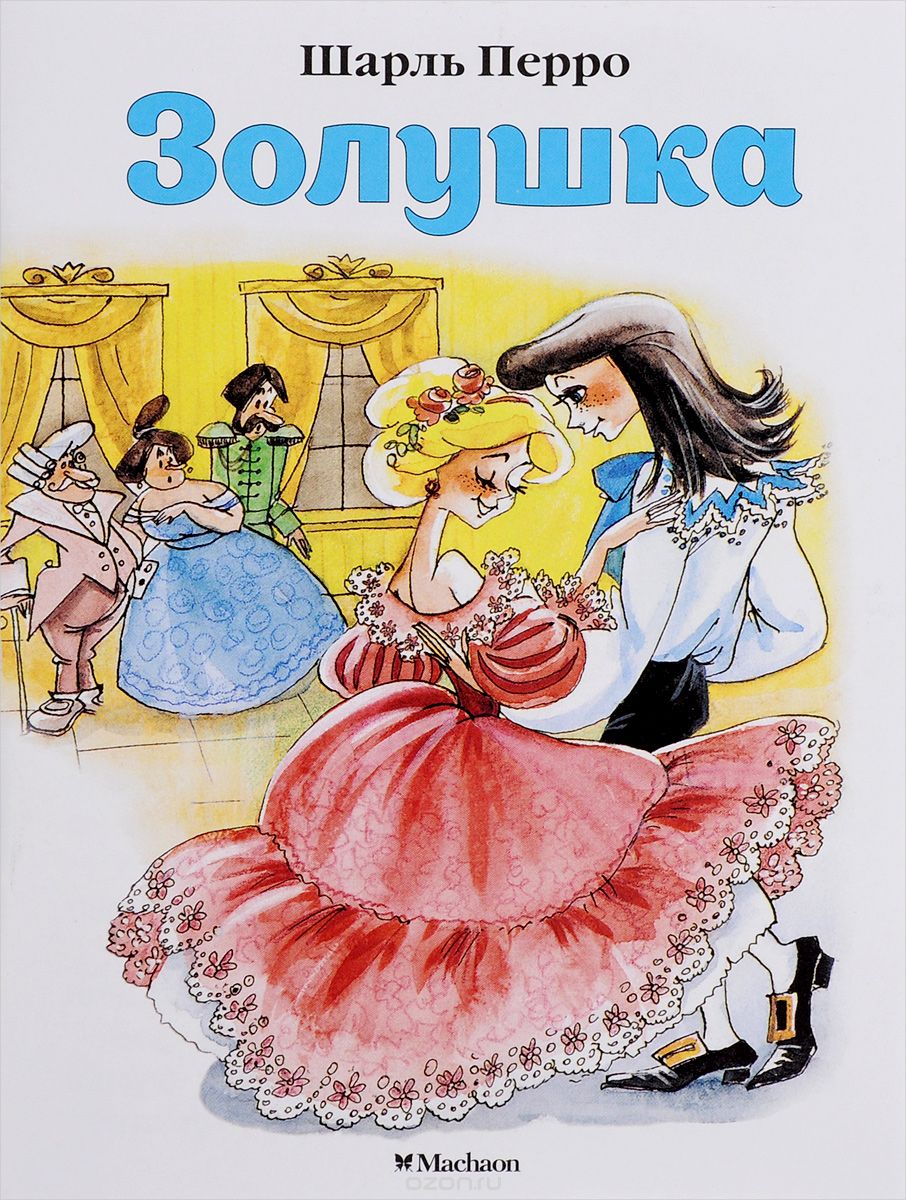 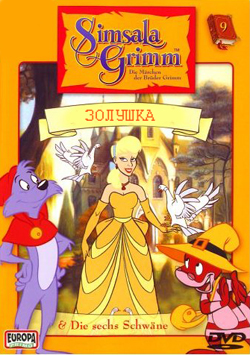 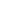 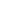 Цель:
Сравнить сказки и выявить различия и  сходства.
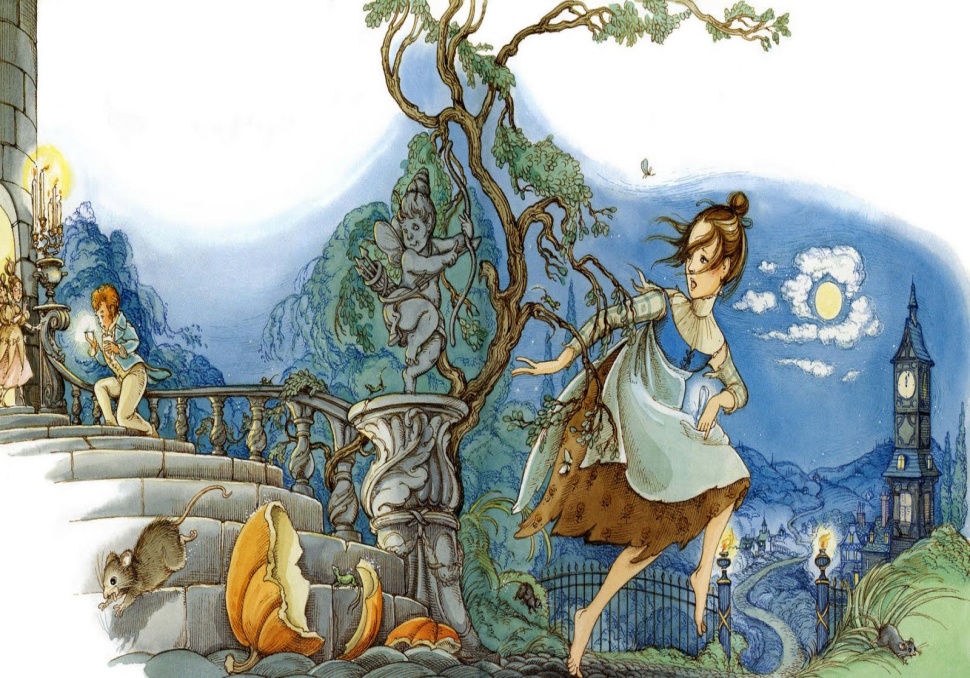 Задачи:
Прочитать сказки.
Сравнить сюжет и композицию.
Обобщить результаты сравнения.
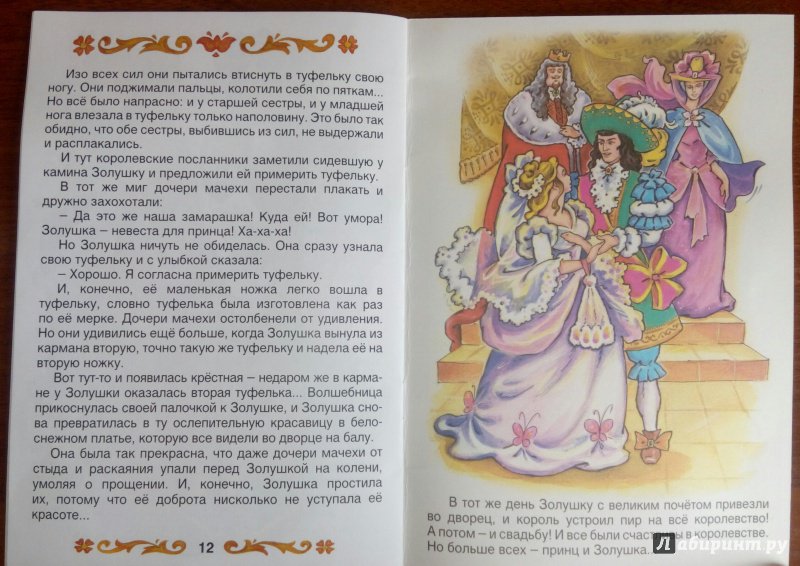 Авторы
Братья Гримм
Якоб 1785-1863
Вильгельм 1786-1859
Собирали фольклор и опубликовали несколько сборников под названием
« Сказки братьев Гримм»
Шарль Перро 1628-1709
Сказки услышал от своей кормилицы,  что в дальнейшем легло в его сборник сказок  « Сказки Матушки Гусыни или Истории  и сказки былых времен с поучениями»
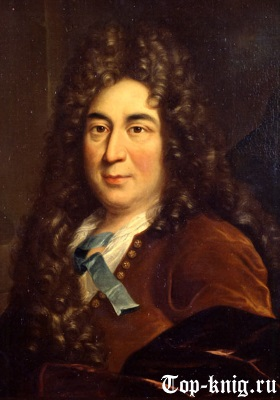 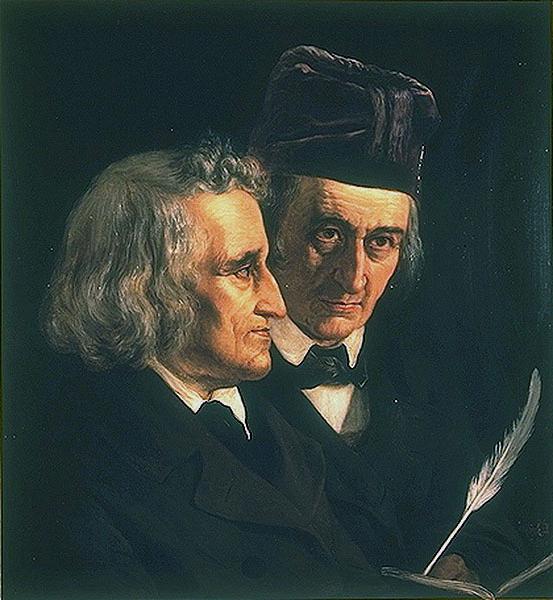 Спящая Красавица (нем. Dornroschen)
Спящая Красавица (нем. Dornroschen)
Спящая Красавица (нем. Dornroschen)
Золушка (нем. Aschenputtel}
Золушка (нем. Aschenputtel}
Общие сказки
Сказки братьев Гримм
Красная шапочка (нем. Rotkäppchen)
Король-лягушонок (нем. Der Froschkönig oder der eiserne Heinrich)
Сладкая каша (нем. Der süße Brei)
Дружба кошки и мышки (нем. Katze und Maus in Gesellschaft)
Беляночка и Розочка (нем. Schneeweißchen und Rosenrot)
Король Дроздобород (нем. König Drosselbart)
Умная Эльза (нем. Die kluge Else)
Госпожа Метелица (нем. Frau Holle)
Чёрт с тремя золотыми волосами (нем. Der Teufel mit den drei goldenen Haaren)
Двенадцать братьев (нем. Die zwölf Brüder)
Сказка о том, кто ходил страху учиться (нем. Märchen von einem, der auszog, das Fürchten zu lernen)
Золушка (нем. Aschenputtel}
Спящая Красавица (нем. Dornroschen)
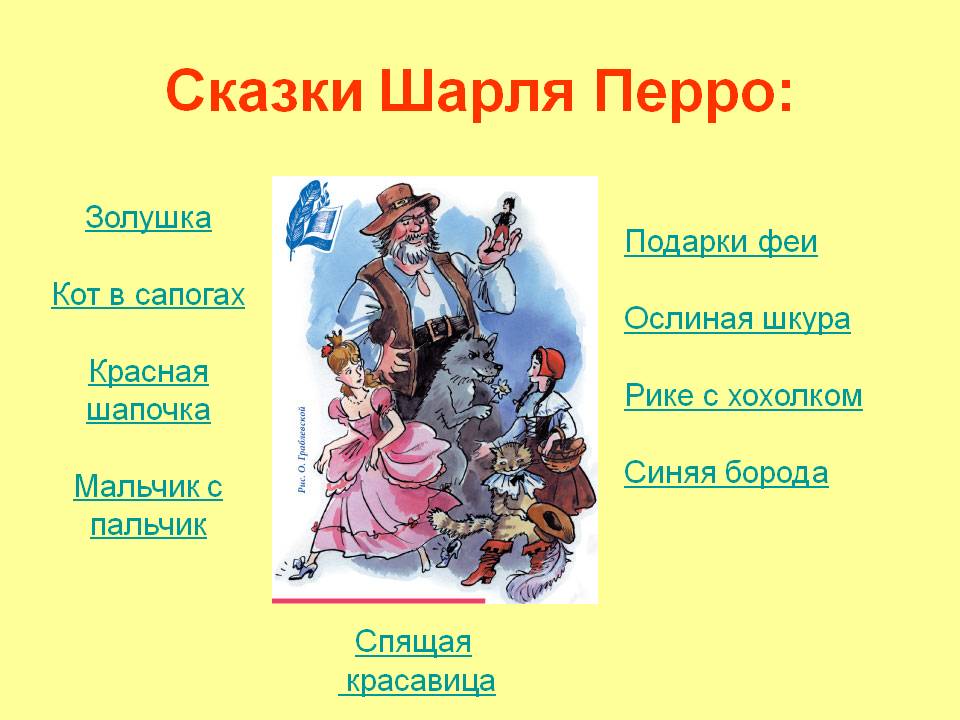 Совпадения и различия в сказке «Золушка»
Шарль Перро
1.Спала на чердаке, на колючей соломенной подстилке.
Братья  Гримм
1. Спала у очага на золе.
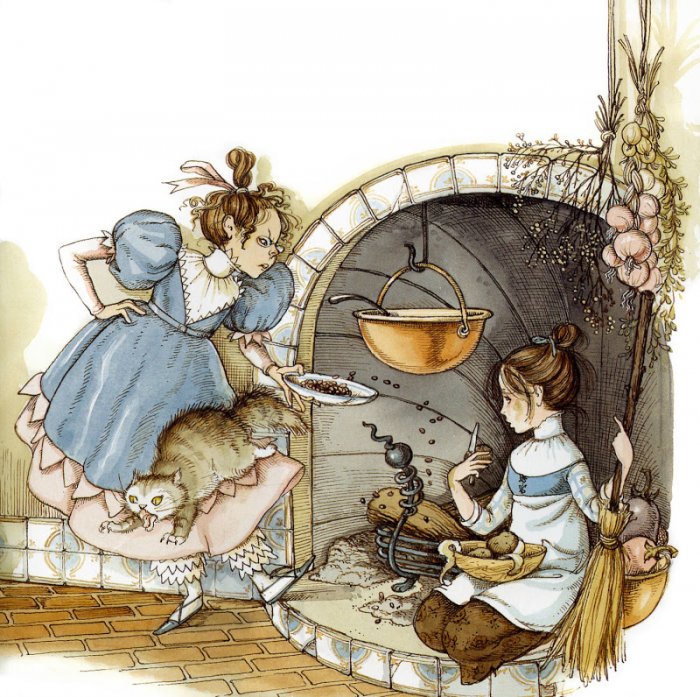 2.таких фактов нет
2. Золушка ходила на могилку к матери и посадила ореховое дерево, в ветвях которой стала жить белая птичка и исполнять желания девочки.
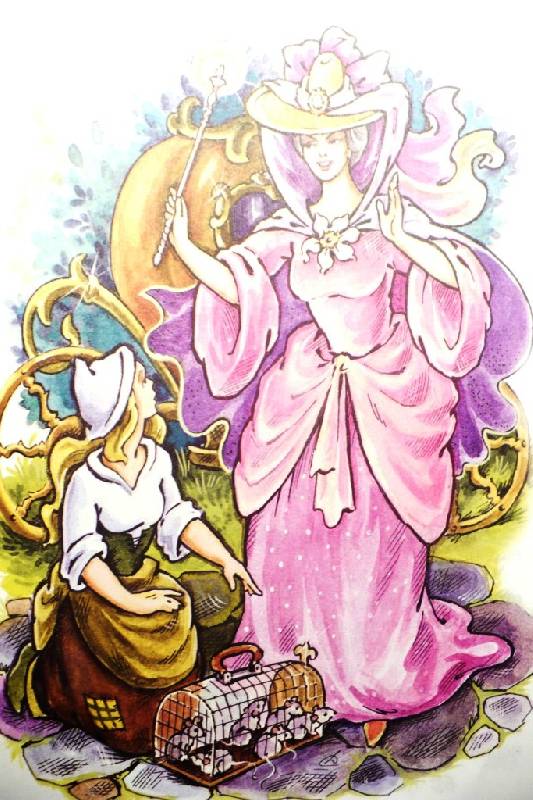 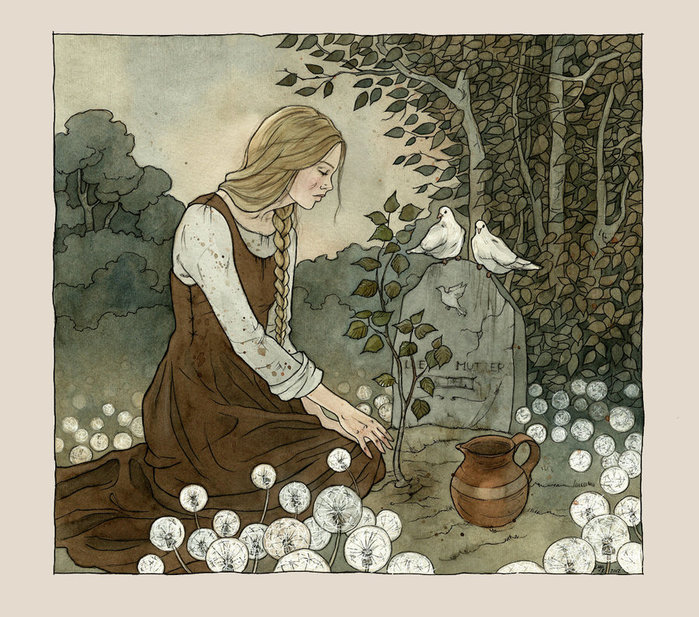 3. Просила мачеху и сестриц взять ее на бал
4. Мачеха дает Золушке два задания, после выполнения которых она может пойти на бал.
3.Не признавалась мачехе, что хочет на бал.
4.Мачеха не дает шанса Золушке попасть на бал
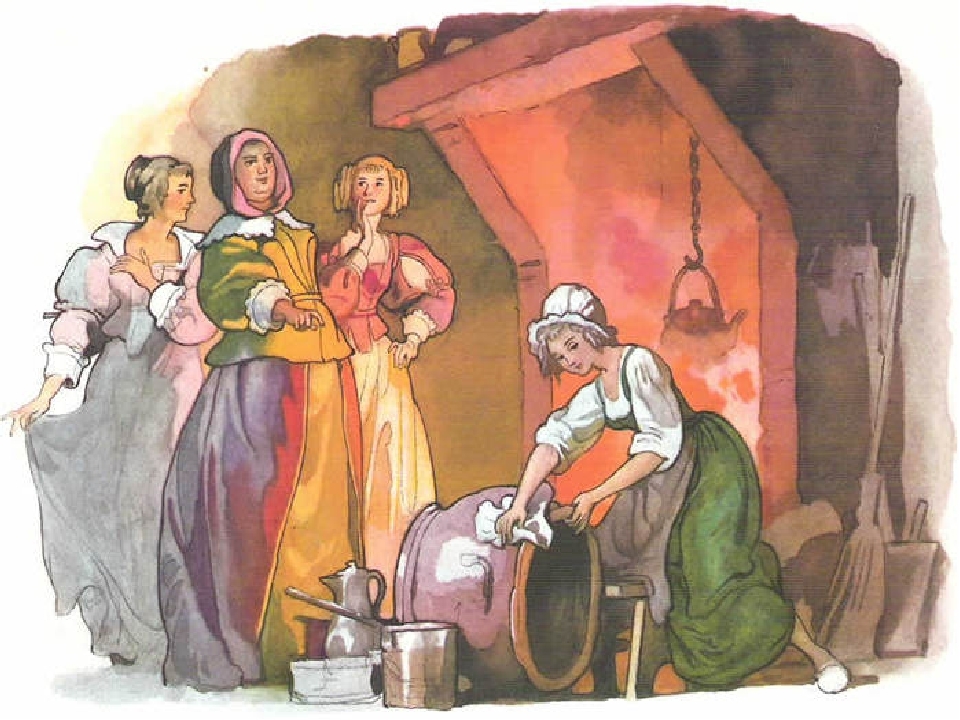 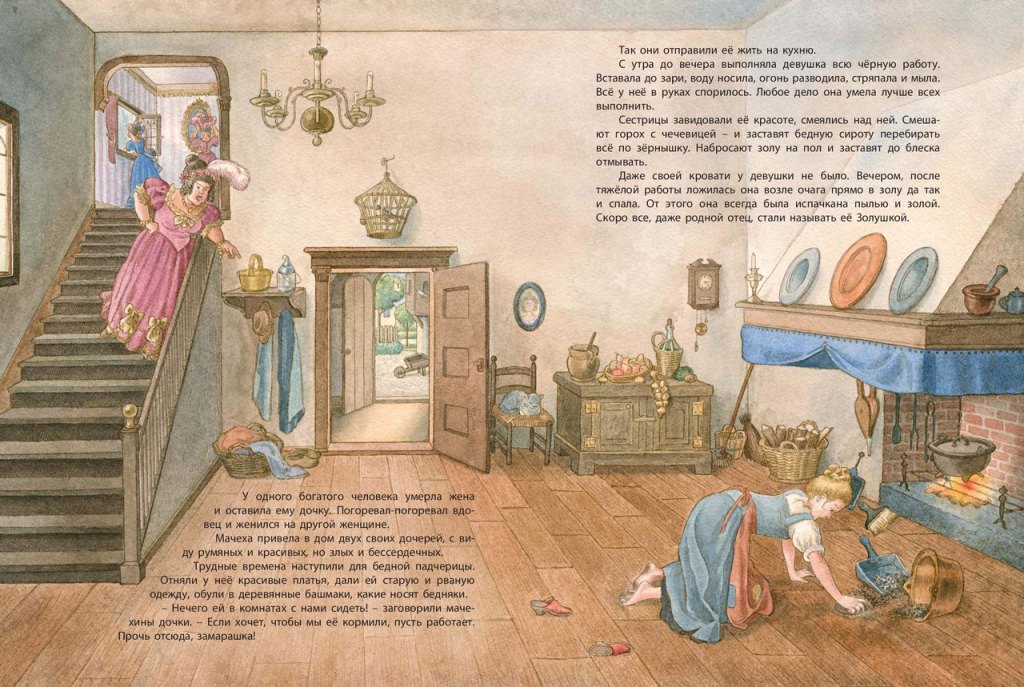 5. Наряд для Золушки приносит фея.
6.Едет на бал в карете.
7. Бал длится два дня.
5. Наряд для Золушки приносят птички.
6.Идет на бал пешком.
7. Бал длится три дня.
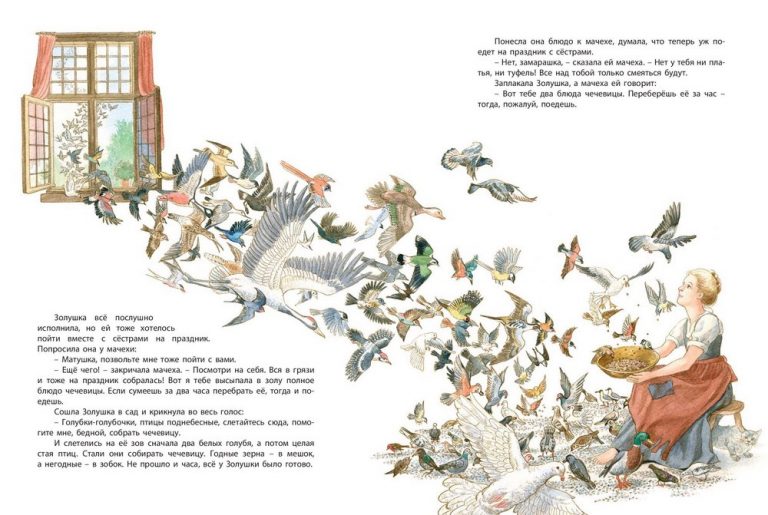 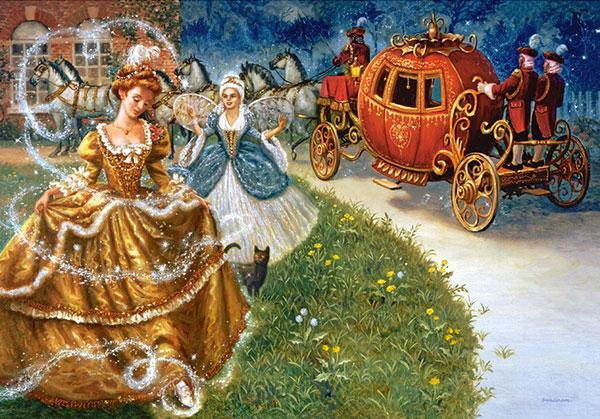 8.Было точно указано время возвращения с бала.
9.Золушка  просто убегала из дворца.
10. Золушка просто теряет туфельку.
8.Не было точно указано время возвращения с бала.
9.Покидая дворец, Золушка  в первый день залезла на голубятню. Во второй день -на  дерево, в третий день – убежала.
10. Принц намазал лестницу смолой, чтобы Золушка не смогла убежать, поэтому туфелька прилипает к лестнице.
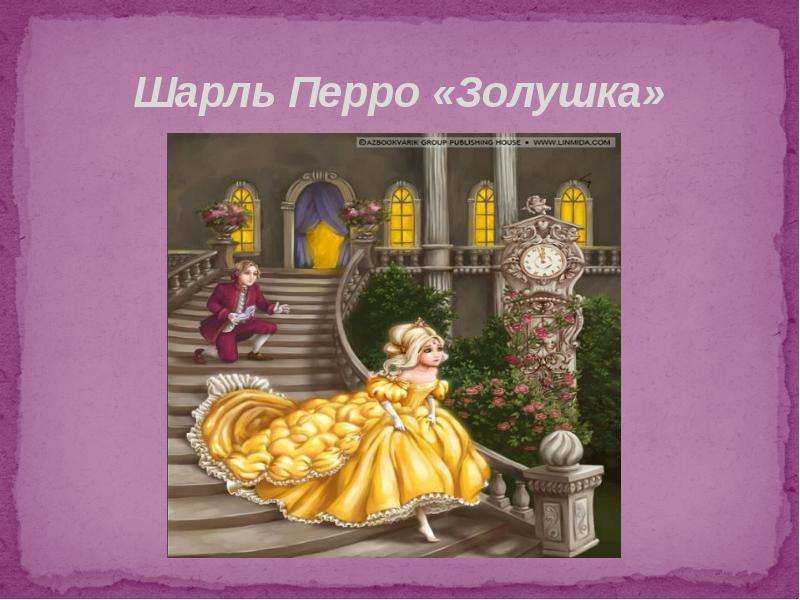 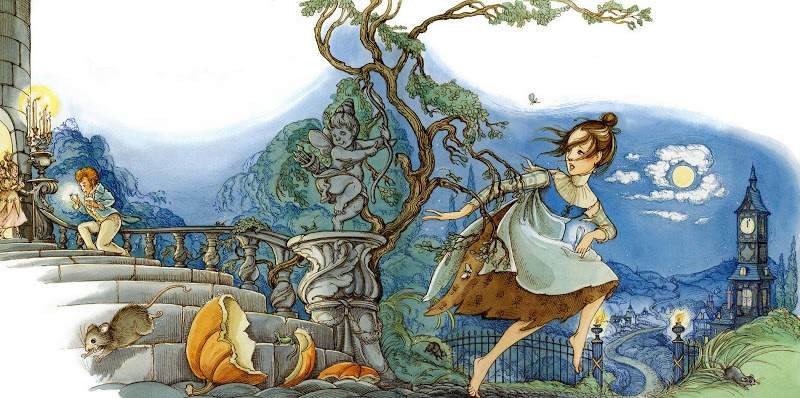 11. Туфельки были хрустальными.
12. Туфелька , которую примеряли сестры была им мала. 
Vair или verre???
11. Туфельки были серебряными (золотыми).
12. Чтобы надеть туфельку одна из сестер отрезала себе палец, другая – пятку.
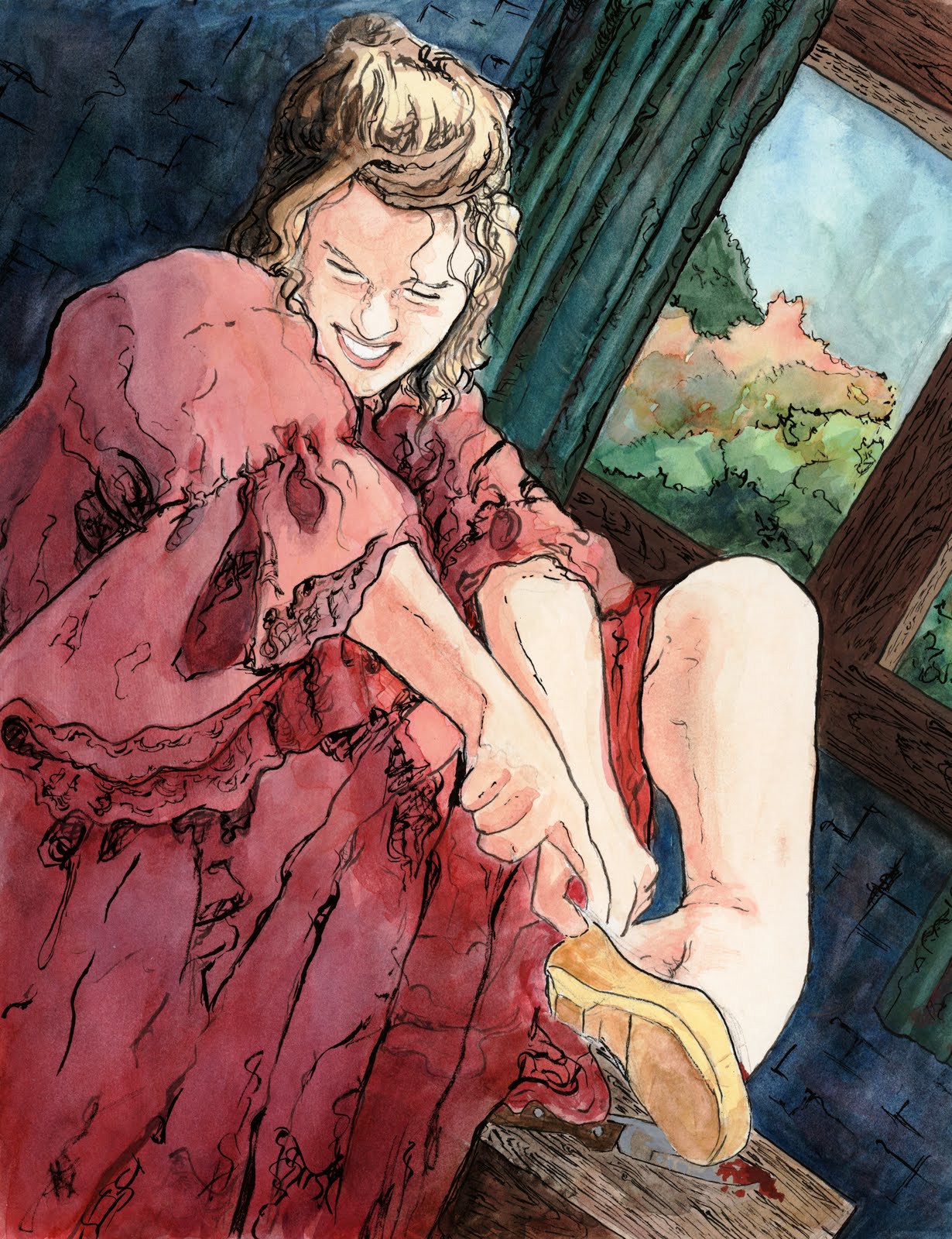 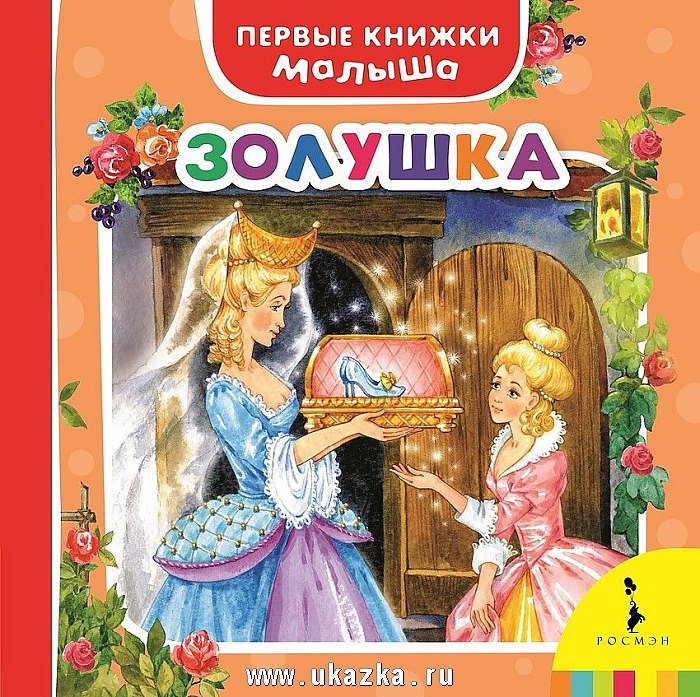 13. Золушка прощает своих сестер и выдает их удачно замуж за богатых придворных.
13. На свадьбе Золушки злым сестрам птицы выклёвывают глаза.
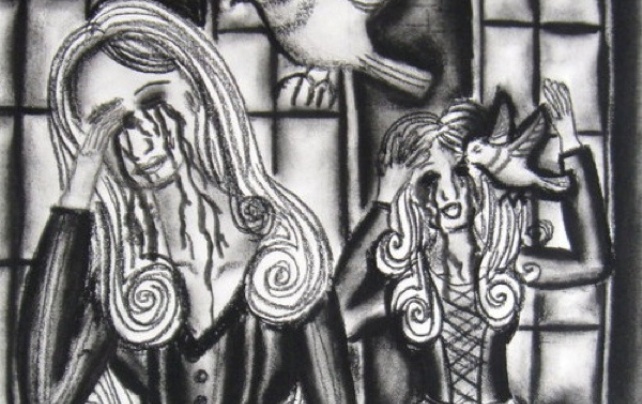 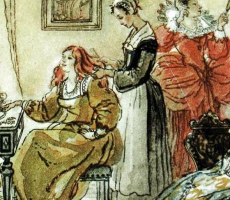 Вывод
Как мы и предполагали  в сказках Шарля Перро и братьев Гримм есть определённые сходства и различия. 
2. Сюжет и композиция совпадают.
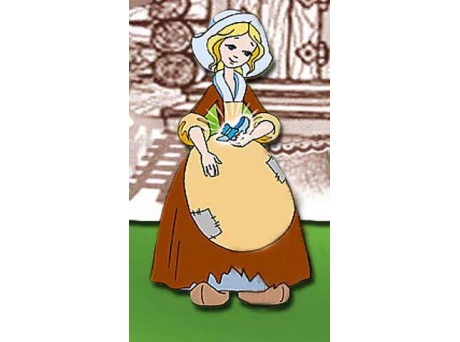 Ресурсы
1. Сказка ,,Золушка,, Шарля Перро и братьев Гримм.
2. https://taberko.livejournal.com/289930.html
3. http://gostei.ru/skazki/skazki-bratev-grimm/251-zolushka.htm
4. http://gostei.ru/skazki/skazki-sharl-perro/118-zolushka-skazka-sharlya-perro.html